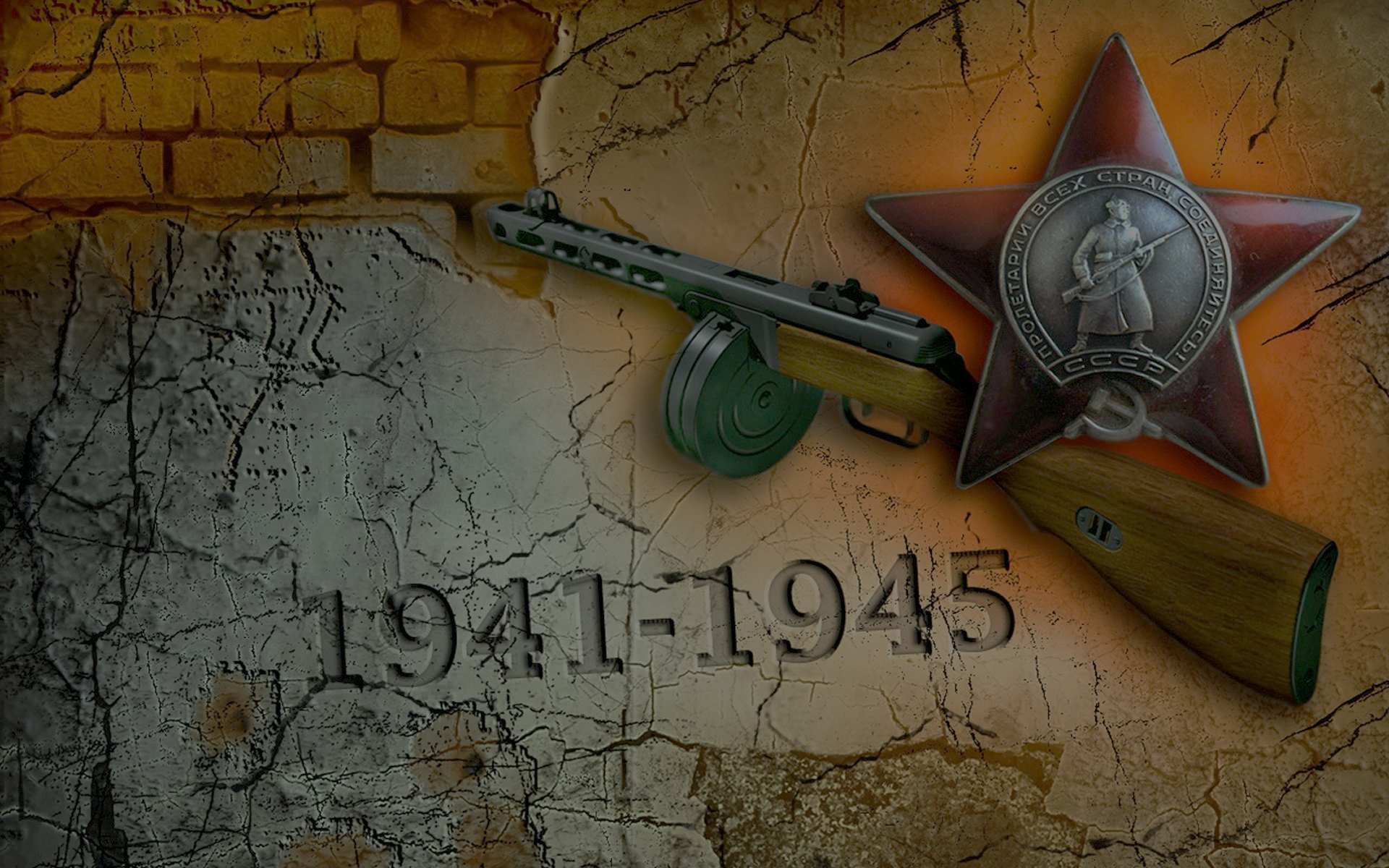 В бою за овладение городом Леобшютц.
История о прадедушке Ткаченко Михаиле Никитовиче
 
Семейный архив
Работу подготовила:
София В.
Краснодарский край
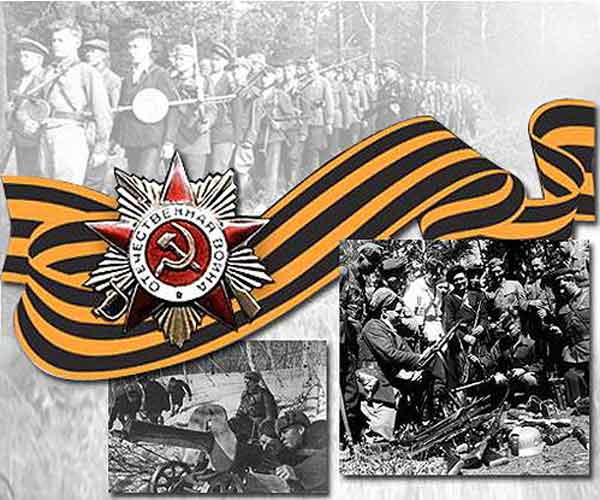 Люди, покуда сердца стучатся,- 
Помните! 
Какою ценой завоевано счастье,- 
Пожалуйста, помните!
Военные истории передаются от старших, прошедших это страшное испытание поколений, к младшим, живущим в мирное время.
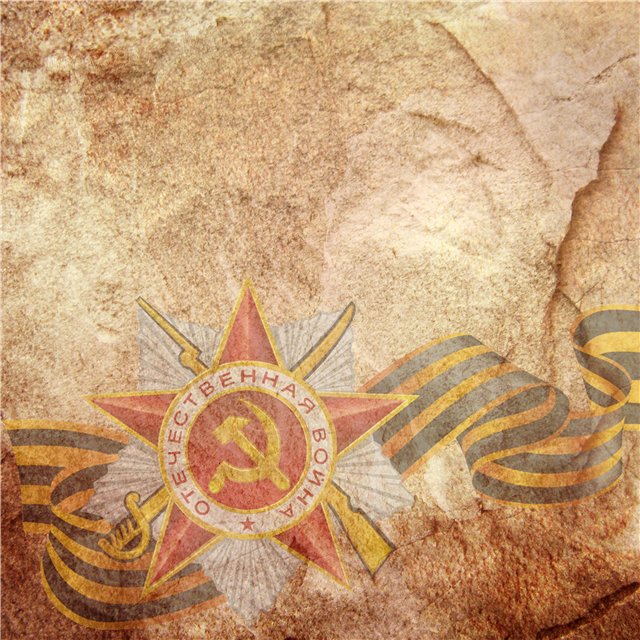 Мой прадед, Ткаченко Михаил Никитович, родился в 21.11. 1918 году. 
Жил в хуторе Крупской. Миша был совсем маленьким, когда умерла его мама. 
Он был самым младшим, седьмым ребенком в семье.
 Его воспитанием занималась старшая сестра Арыша. В 1939 году закончив школу, 
был призван в армию Ивановским РВК Красноармейского района. Не дослужив года в армии, началась
 Великая Отечественная война.
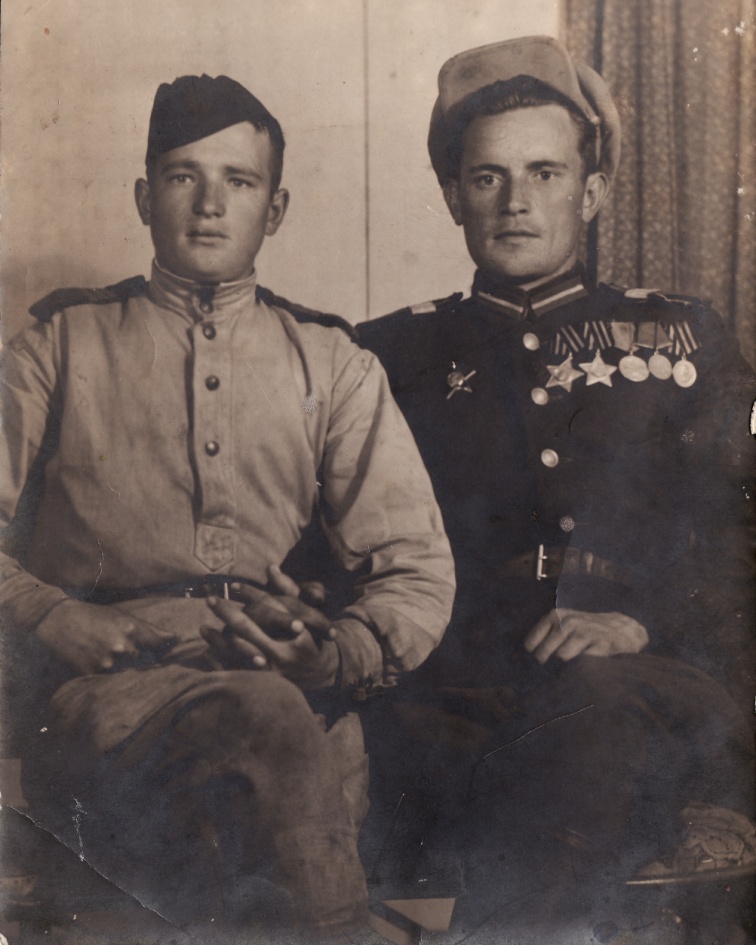 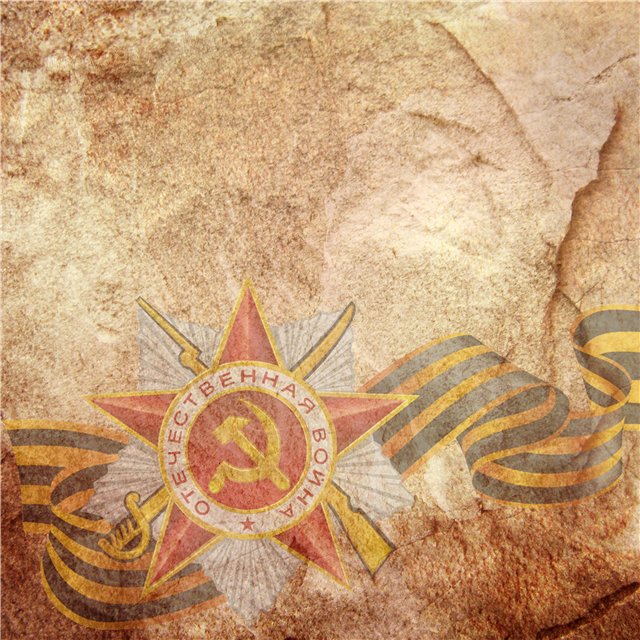 С декабря 1941 года по октябрь 1943 года, воевал на Воронежском фронте
, там же был ранен 24.08.1942 года (легкое ранение), и 7.02.1943 года (среднее ранение)
В 1943 году мой прадед-Михаил попал на Украину, в город Тарнополь,
 он был назначен командиром расчета второй минометной роты 825 стрелкового Тарнопольского 
Краснознаменного полка 302 стрелковой Тарнопольской Краснознаменной дивизии,2года он защищал 
Украину от немецко-фашистских захватчиков, получил 3 ранения.
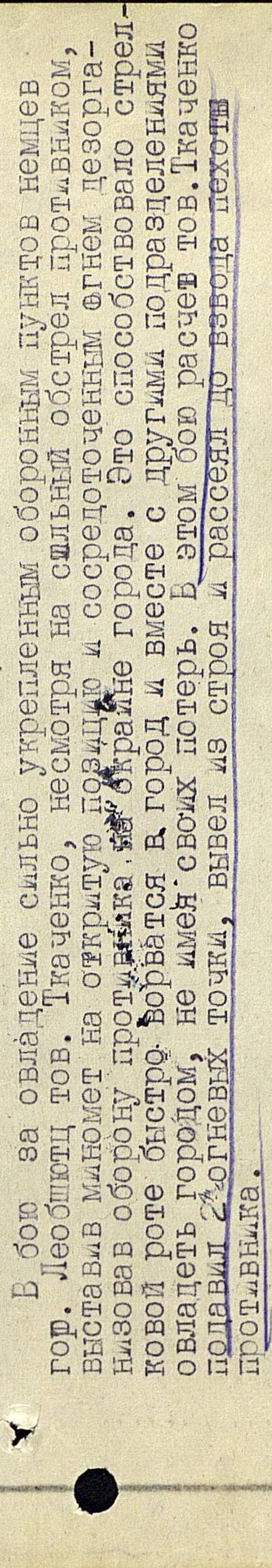 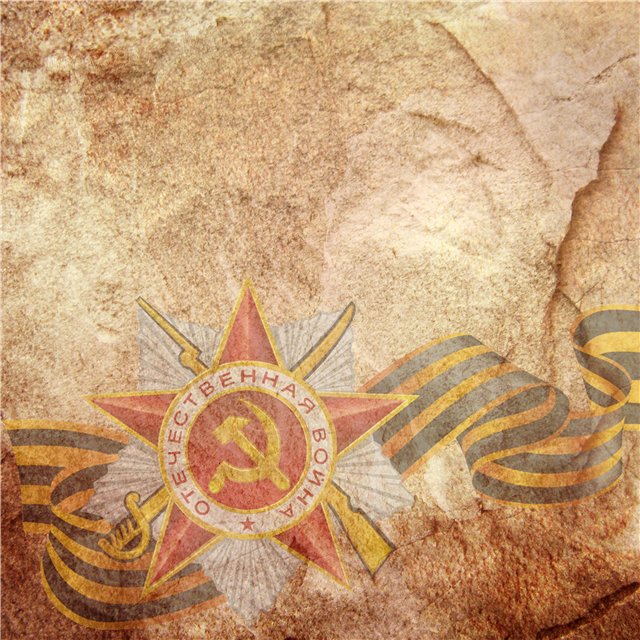 В бою за овладение сильно укрепленными оборонным 
пунктом немцев города Леобщюц мой прадед, не смотря на сильный обстрел противником,
 выставив миномет на открытую позицию и сосредоточенным огнем дезорганизовал оборону противника
 на окраине города. Это способствовало стрелковой роте быстро ворваться в город и вместе
 с другими подразделениями овладеть городом, не имея своих потерь. 
В этом бою прадедушка Миша подавил две огневые точки, вывел из строя и рассеял 
до взвода пехоту противника.
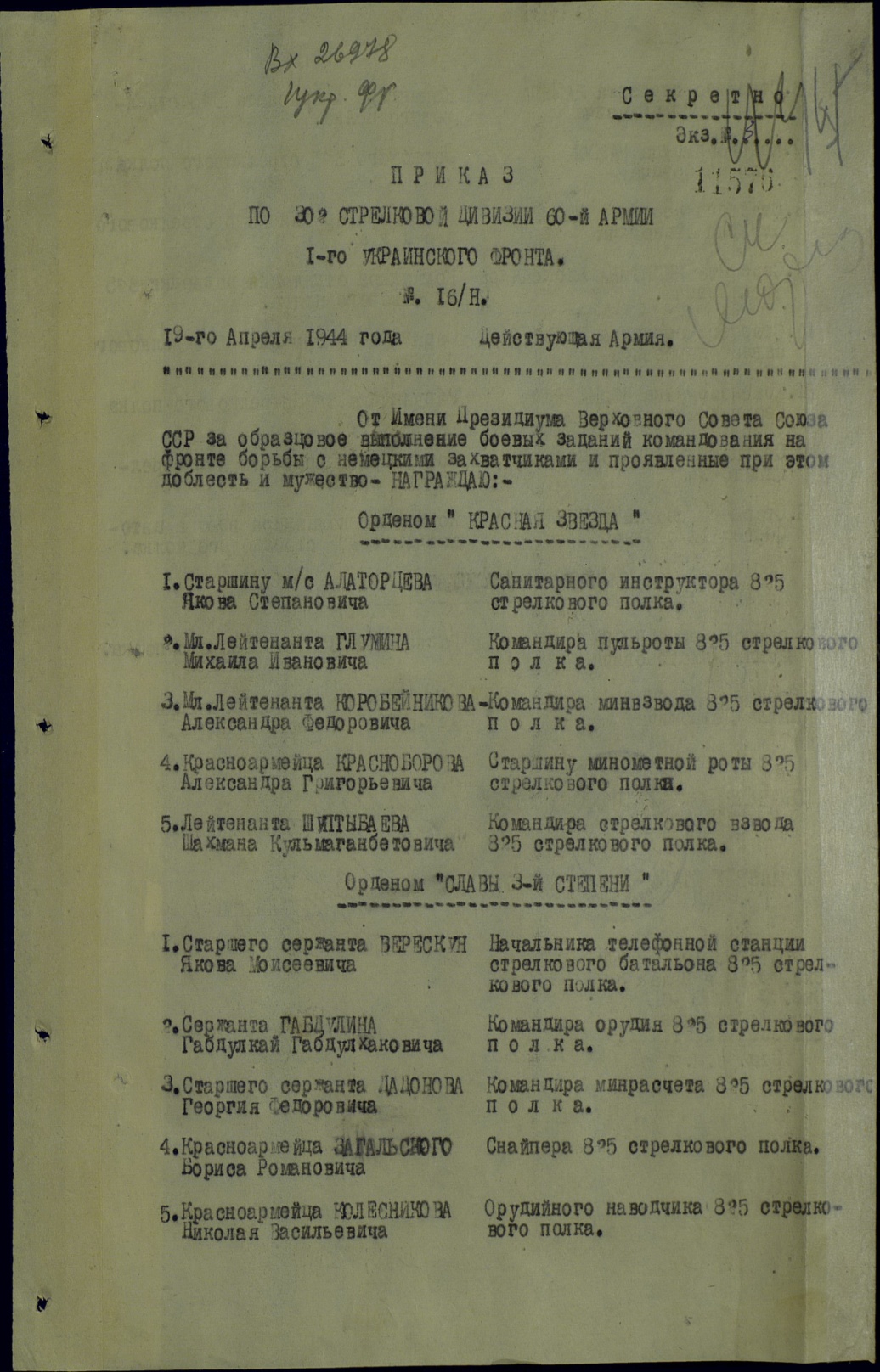 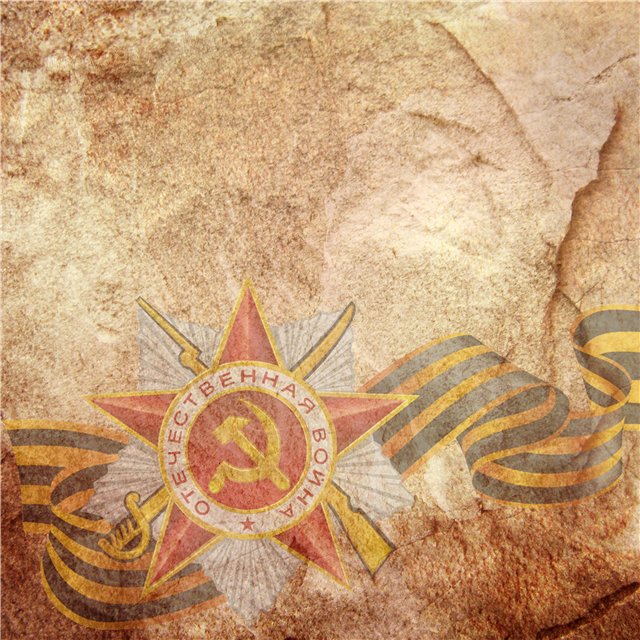 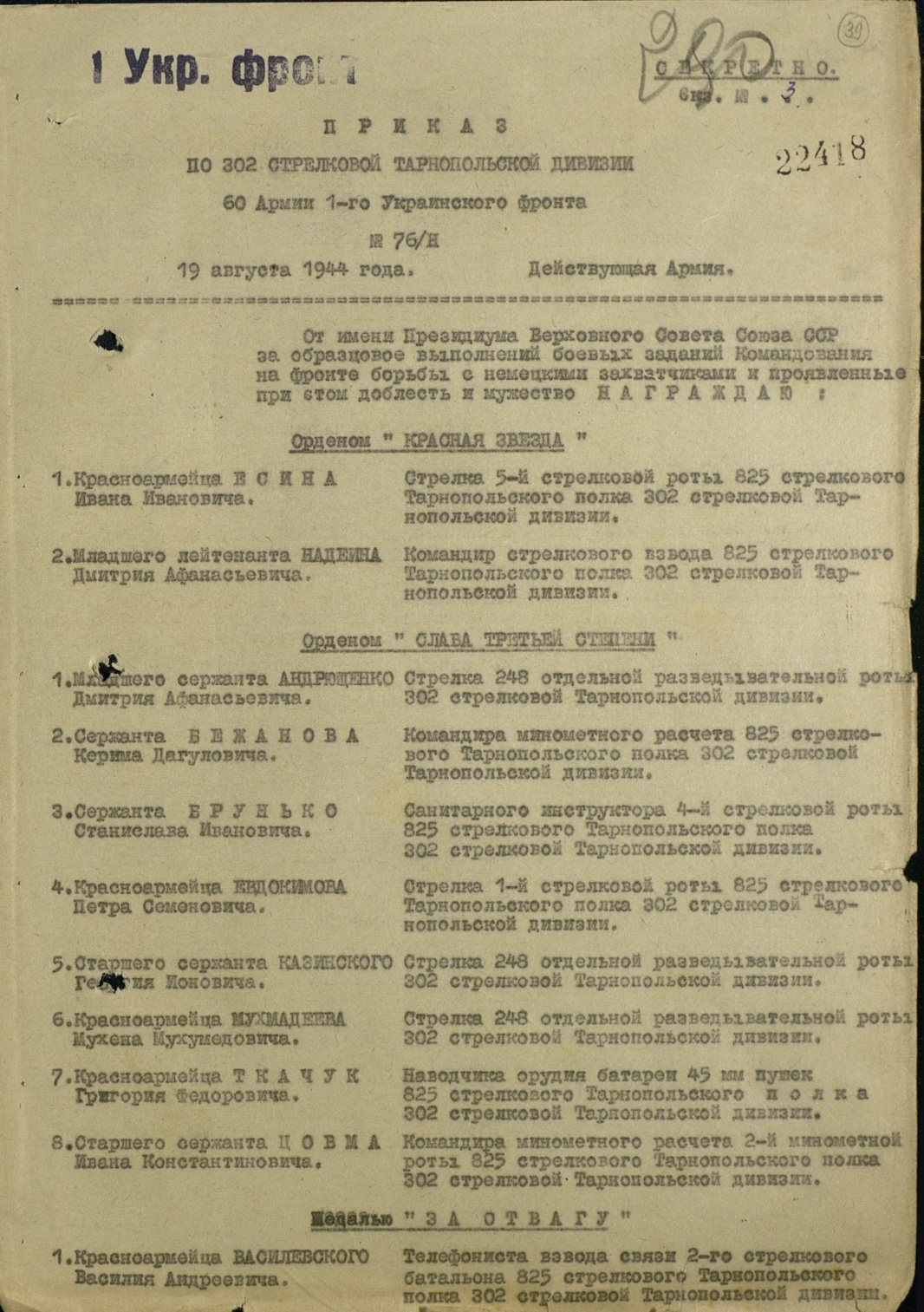 В боях за социалистическую Родину против немецко-фашистских 
захватчиков в районе Распуце 
7 августа 1944 года, при отражении 
яростной контратаки противника, расчет под его командой,
 ведя огонь, отсек, рассеял, и часть уничтожил группу пехоты до 20 человек, 
следовавшую за танками. При наступлении на населенный пункт 
Тирава Волоска расчета огнем миномета подавил две огневые т
очки противника, обеспечил успех стрелков.
И мой дедушка Михаил Никитович был удостоен 
правительственной награды - орденом «Славы 2 степени»
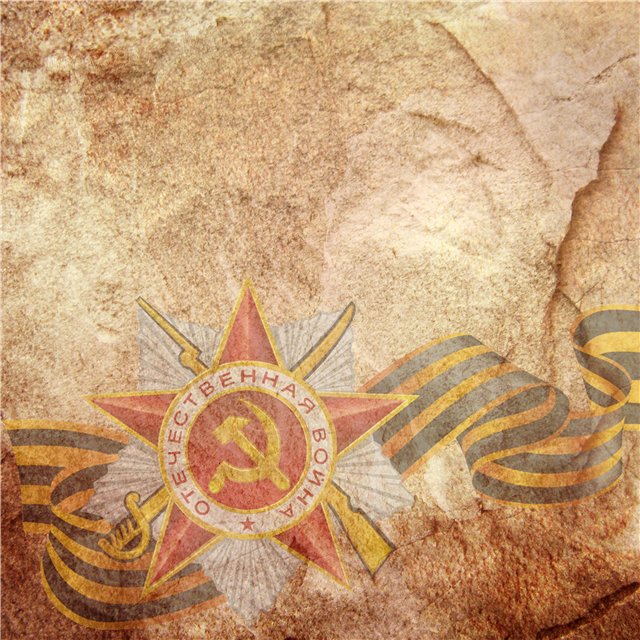 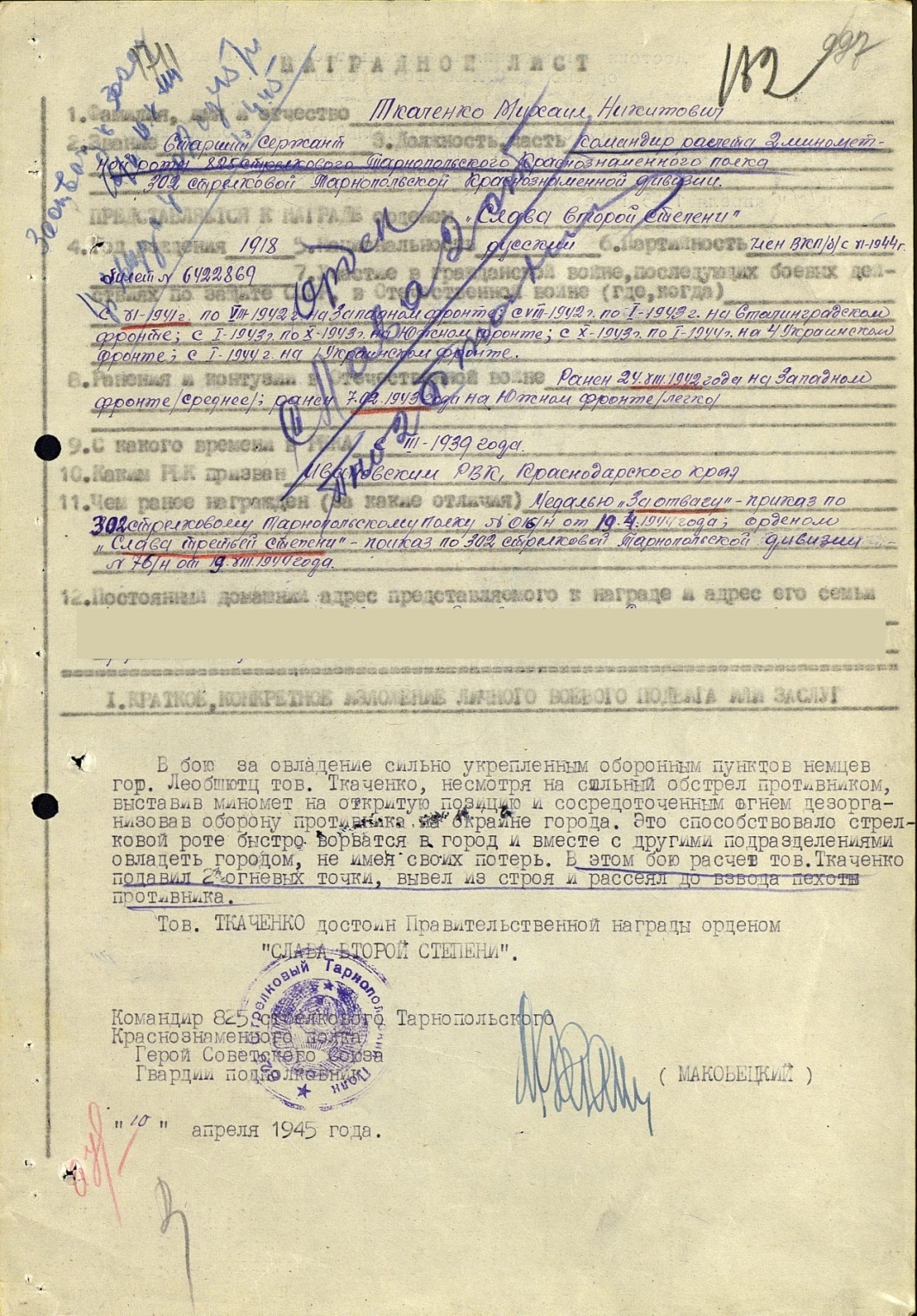 Отпраздновав Великую Победу в Праге, 
где он был удостоен медалью «За победу над Германией
 В Великой Отечественной войне 1941-1945гг.» и медалью 
«За участие в героическом штурме и освобождении Праги».
С многочисленными ранениями дедушка вернулся
 в родной хутор Крупской. Работал в колхозе. 
С прабабушкой они прожили счастливо 
еще 27 лет после окончания войны. У них появилось 5 детей: 
Виктор, Алла, Любовь, Вера и самая младшая 
моя бабушка- Валентина. Но раны давали о себе знать. И 30 июня 1972 года дедушки не стало.
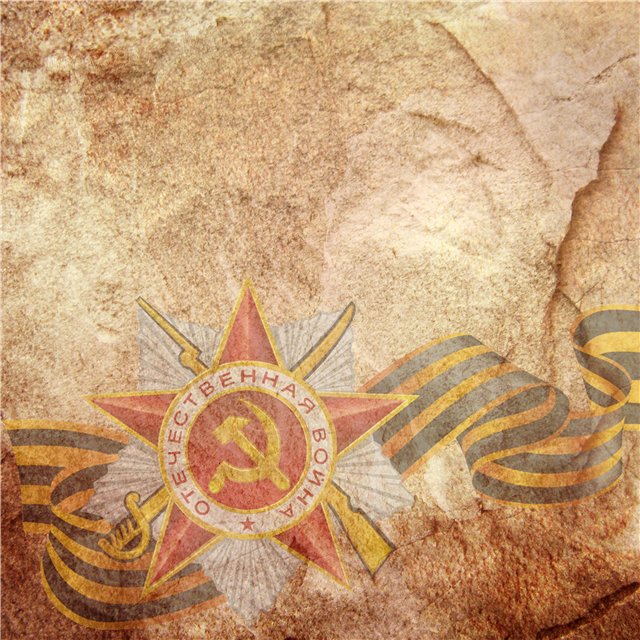 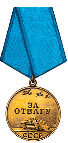 В боях за Социалистическую Родину 
против немецко-фашистских захватчиков в районе 
Распуце 7 августа 1944 года, 
при отражении яростной контратаки противника, 
расчет под его командой , ведя огонь отсек, рассеял и 
частью уничтожил группу пехоты до 20 человек, 
следовавшую за танками. При наступлении на населенный пункт 
Тирана Волоска расчет огнем миномета подавил две 
огневые точки противника, обеспечил успех стрелков.
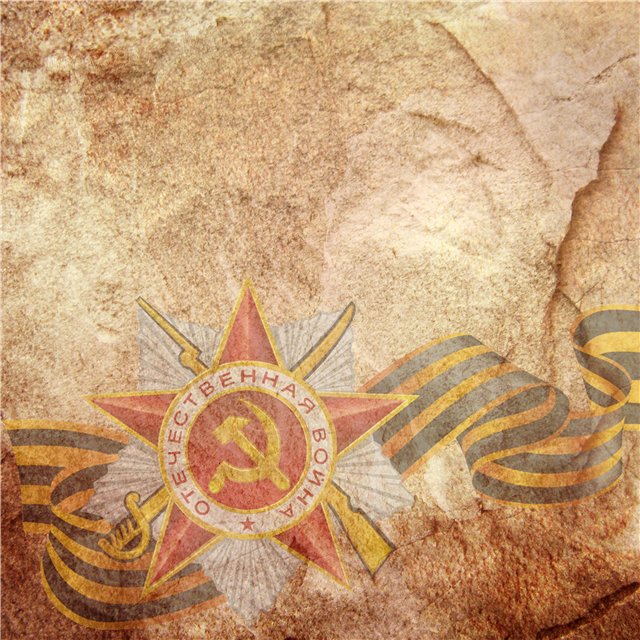 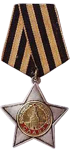 Орден славы II степени
В бою за овладение сильно укрепленным 
оборонным пунктом немцев города Леобщутс 
товарищ Ткаченко , не смотря на сильный 
обстрел противником, выставив миномет на 
открытую позицию и сосредоточенным огнем 
дезорганизовав оборону противника на окраине города. 
Это способствовало стрелковой роте быстро 
ворваться в город и вместе с другими подразделениями 
овладеть городом, не имея своих потерь. 
В этом бою расчет товарищ Ткаченко М.Н подавил две огневых 
точки, вывел из строя и рассеял до взвода пехоту противника.
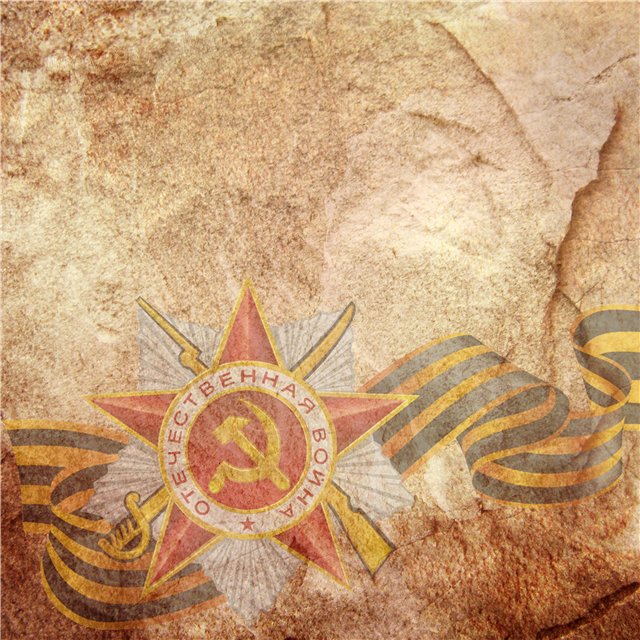 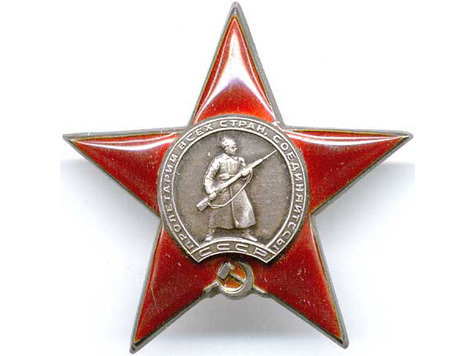 Орден  Красной  звезды
В  боях за  Социалистическую  Родину  
против   немецко-фашистских  
захватчиков с  12  января     по 10 февраля  1945 года, 
поддерживая  наступающую пехоту ,  находился  с  своим расчётом  в боевых  порядках  стрелковой  роты .  
В бою за сильно укрепленный  оборонный  
пункт  немцев село   Лисек  9 февраля 1945 года огнём из миномёта  
подавил 4 огневые  точки и уничтожил
 до 10 гитлеровцев ,  чем  обеспечил  успешный 
 исход  боя .
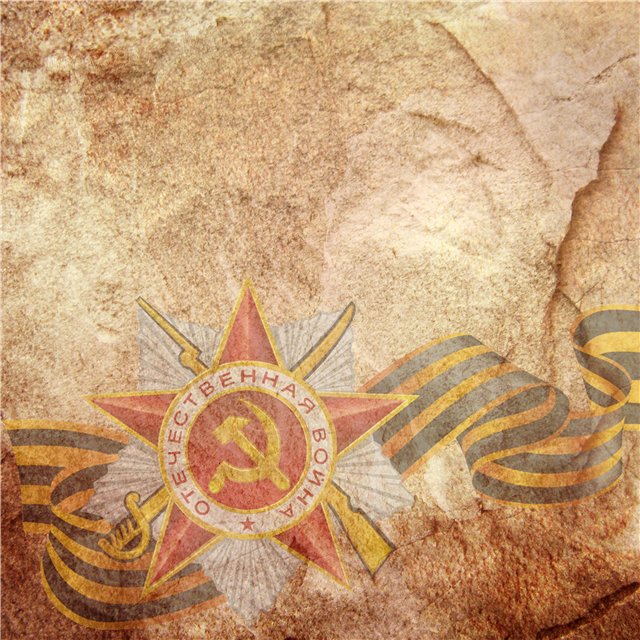 МЕДАЛЬ «ЗА ОСВОБОЖДЕНИЕ ПРАГИ»
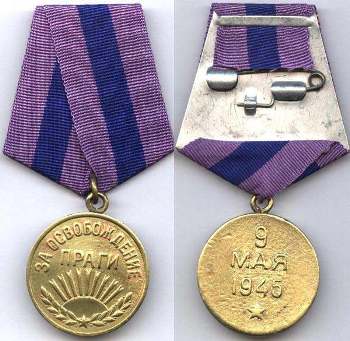 «За освобождение Праги» награждались военнослужащие 
Красной Армии, Военно-Морского Флота 
и войск НКВД — непосредственные участники героического
 штурма и освобождения Праги в период 3 — 9 мая 1945 года, а также организаторы и руководители боевых операций
 при освобождении этого города. Мой дедушка 9 мая праздновал в Праге.
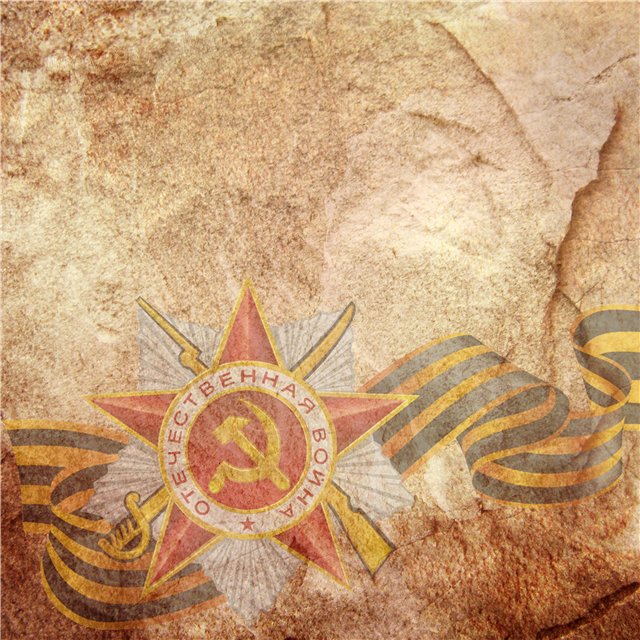 МЕДАЛЬ «ЗА ПОБЕДУ НАД ГЕРМАНИЕЙ В ВЕЛИКОЙ ОТЕЧЕСТВЕННОЙ ВОЙНЕ 1941 — 1945 гг.»
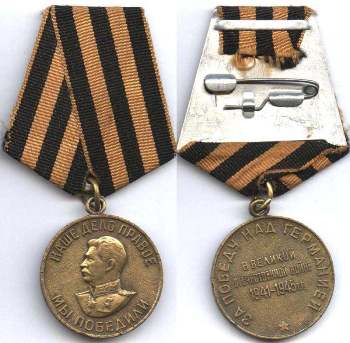 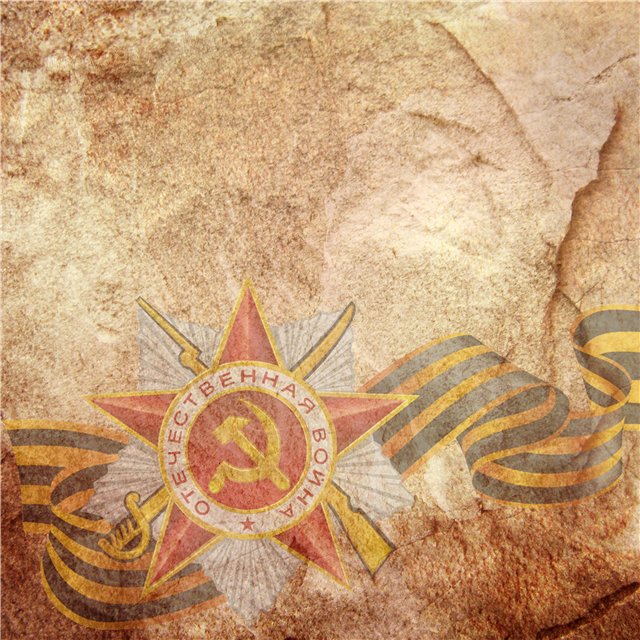 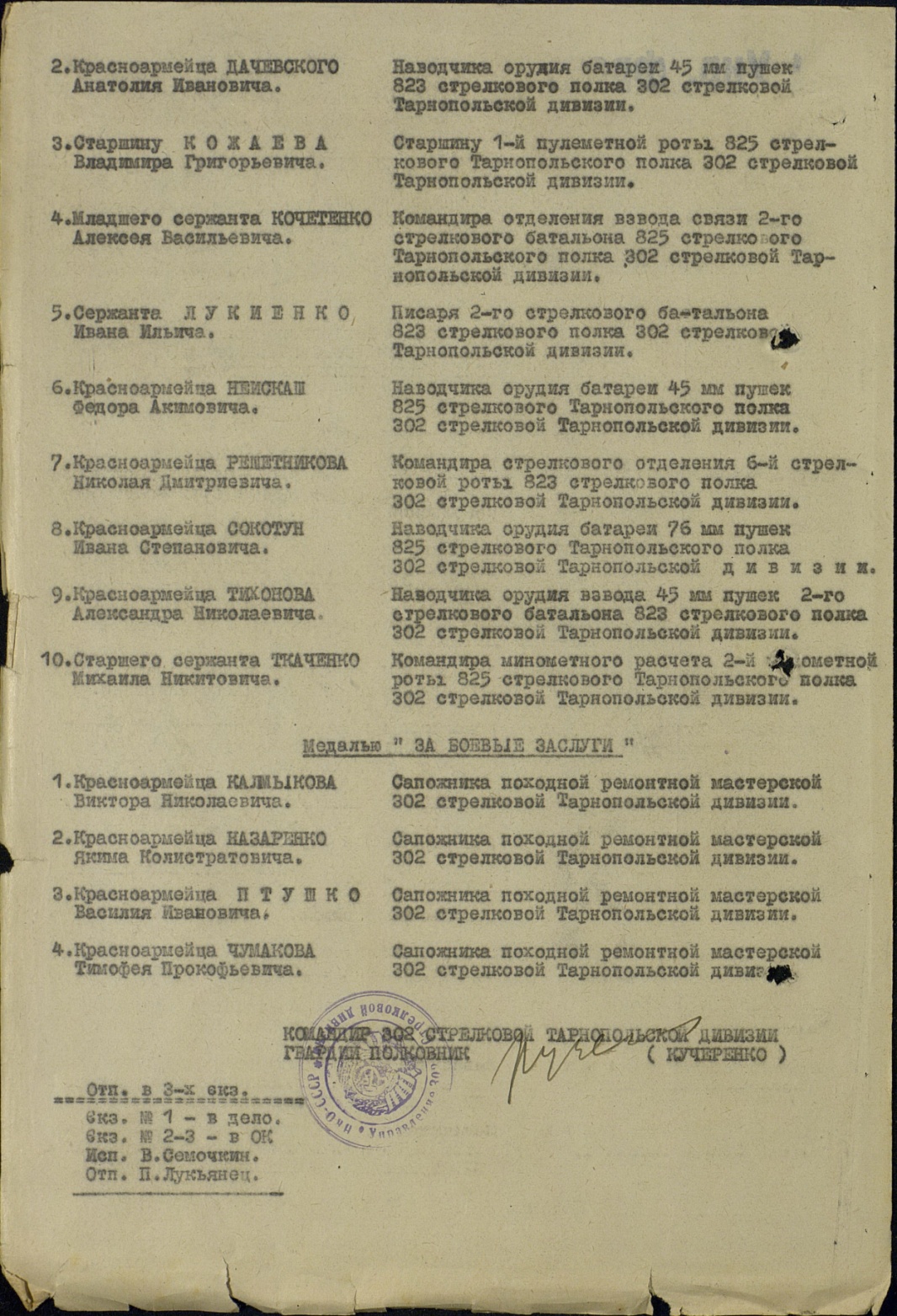 Война ведь – это не то, что было когда-то
 и больше не повторится. Война реальна и страшна.
 Поэтому давайте помнить! 
Давайте участвовать в этой жизни и менять ее к лучшему! 
Давайте думать о ближних, уважать старших и преклонять
 колени перед оставшимися в живых ветеранами
 не только в Праздник 9 Мая, и каждый день
 благодарить и помнить обо  всех тех, кто помог
 нашему уютному миру быть.
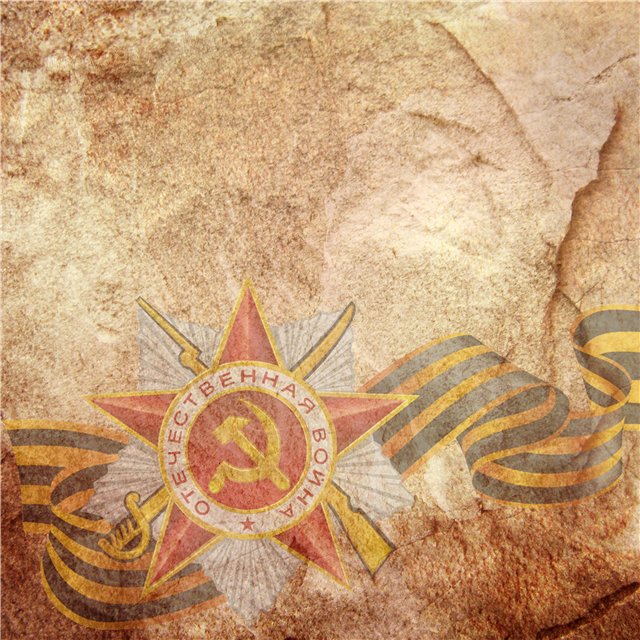 Перечень использованных источников
Личные семейные архивы.
2. yandex.ru/images, картинки к презентации
3. images.vector-images.com›Ордена и медали России